Төмөрбулаг сумын Иргэдийн Төлөөлөгчдийн Хурлаас хэрэгжүүлсэн “Хяналттай төсөв- хариуцлагатай засаглал- хөгжлийн гарц” төслийн хүрээнд зохион байгуулсан “ОНХС-ийн мэдээллийн ил тод байдлыг хангах нь” сэдэвт  иргэдийг чадавхижуулах сургалт
Сэдэв. 3. Орон нутгийн хөгжлийн сангийн мэдээллийн ил тод байдлыг хангахад иргэдийн оролцоог дээшлүүлэх нь
/”Мэдээллийн хөтөч баг” ажиллуулах нь/





2019.11.16-17
1
“ОНХС-ийн мэдээллийн ил тод байдлыг хангах нь” сэдэвт  иргэдийг чадавхижуулах сургалт
Сэдэв:2. Сэдвийн агуулга:Орон нутгийн хөгжлийн сангийн мэдээллийн ил тод байдлыг хангахад иргэдийн оролцоог дээшлүүлэх нь
 Орон нутгийн хөгжлийн сангийн мэдээлэл түгээх чиг үүрэг бүхий  “Мэдээллийн хөтөч баг”-ийн орон нутгийн түвшинд ажиллуулах эрх зүйн зохицуулалт, үндэслэл,
Мэдээллийн хөтөч багийн баримтлан ажиллах үйл ажиллагааны журмын танилцуулга:
“ОНХС-ийн мэдээллийн ил тод байдлыг хангах нь” сэдэвт  иргэдийг чадавхижуулах сургалт
Орон нутгийн хөгжлийн сангийн мэдээлэл түгээх чиг үүрэг бүхий  “Мэдээллийн хөтөч баг”-ийн орон нутгийн түвшинд ажиллуулах эрх зүйн зохицуулалт, үндэслэл:
Иргэдийн санал санаачилгыг дэмжин багийн ИНХ-аас “Мэдээллийн хөтөч баг”-ийг байгуулж, ажиллуулах эрх зүйн зохицуулалтаас: 
Монгол Улсын Засаг захиргаа, нутаг дэвсгэрийн нэгж, түүний удирдлагын тухай хуулийн 17 дугаар зүйлийн 17.1.7-д харьялах баг, хорооны иргэний үндсэн ба журамт үүргийн биелэлтийг хангуулах” 17.1.10-д хууль тогтоомжид заасан бусад бүрэн эрхийг хэрэгжүүлнэ гэж заасан. /Баг хорооны Хурлын бүрэн эрхээс/
Төсвийн тухай хуулийн 63 дугаар зүйлд “Орон нутгийн төсөвт иргэд, олон нийтийн оролцоог хангахаар заасан. /4 заалт бий/
 Шилэн дансны тухай хуулийн 8 дугаар зүйлийн 8.1 дэх заалтад “Шилэн дансны 3.1-д заасан этгээдийн шилэн дансны үйл ажиллагаанд хөндлөнгийн хяналтыг бүх шатны иргэдийн Төлөөлөгчдийн Хурал, иргэдийн Нийтийн Хурал, төрийн аудитын байгууллага хэрэгжүүлнэ” гэж заасан байна. /3.2.2-д “Орон нутгийн хөгжлийн сан”-г хамааруулахаар заасан./
3
“ОНХС-ийн мэдээллийн ил тод байдлыг хангах нь” сэдэвт  иргэдийг чадавхижуулах сургалт
9 дүгээр зүйл, Мэдээллийн ил тод байдал ба мэдээлэл авах эрхийн тухай хуулийн 11 дүгээр зүйлд иргэдийн мэдээлэл авах эрхийг дараах байдлаар хуульчилсан байгаа Үүнд: 
1.1.Иргэн, хуулийн этгээд нь хүний эрх, эрх чөлөө, үндэсний аюулгүй байдал, байгууллагын хууль ёсны ашиг сонирхлыг хамгаалах зорилгоор хууль тогтоомжид нийтэд мэдээлэхийг хориглосноос бусад дараах мэдээллийг энэ хуулийн 3.1-д заасан байгууллагаас авах эрхтэй:
11.1.1.тухайн байгууллагын эзэмшилд байгаа бүх төрлийн мэдээ, баримт бичиг, гэрээ, контракттай холбоотой мэдээлэл;
11.1.2.тухайн байгууллагын эзэмшилд байгаа эд зүйлтэй холбоотой мэдээлэл;
11.1.3.тухайн байгууллагын үйл ажиллагаатай холбоотой бусад мэдээлэл.
11.2.Мэдээлэл авах тухай иргэн, хуулийн этгээдийн хүсэлтийг хүлээн авч байгаа энэ хуулийн 3.1-д заасан байгууллагын холбогдох албан тушаалтан иргэнд энэ хуульд зааснаас бусад шаардлага тавихыг хориглоно.
4
“ОНХС-ийн мэдээллийн ил тод байдлыг хангах нь” сэдэвт  иргэдийг чадавхижуулах сургалт
11.3.Мэдээлэл авах тухай иргэн, хуулийн этгээдийн хүсэлт дараах шаардлагыг хангасан байна:
11.3.1.хүсэлт гаргагч нь иргэн бол эцэг /эх/-ийн нэр, өөрийн нэр, оршин суугаа газрын буюу цахим шуудангийн хаяг, утасны дугаар, иргэний үнэмлэх, эсхүл түүнтэй адилтгах бичиг баримтын дугаарыг бичиж, гарын үсгээ зурсан байх;
11.3.2.хүсэлт гаргагч нь хуулийн этгээд бол нэр, хаяг буюу цахим шуудангийн хаяг, улсын бүртгэлийн дугаараа бичиж, хуулийн этгээдийг төлөөлөх эрх бүхий этгээд гарын үсгээ зурсан байх.
11.4.Иргэн энэ хуулийн 11.3.1-д заасны дагуу хүндэтгэн үзэх шалтгаанаар гарын үсгээ зурж чадахгүй бол бусдаар төлөөлүүлэн зуруулж болох бөгөөд хүсэлтийг иргэд бичгээр хамтран гаргасан бол түүнд бүгд гарын үсэг зурах, эсхүл тэдгээрийн төлөөлөгч гарын үсэг зурж, төлөөлөх эрхээ нотлох баримт бичгийг хавсаргана  гэж  заасан.
Сангийн сайдын 2018 оны 09 дүгээр сарын 12-ны өдрийн “Журам батлах тухай” 228 дугаар тушаалын хавсралтын 5 дахь хэсэгт “Баг, хорооны түвшинд ОНХС-ийн төлөвлөлтөд олон нийтийн оролцоог хангах”  15 заалтыг оруулсан байна
5
“ОНХС-ийн мэдээллийн ил тод байдлыг хангах нь” сэдэвт  иргэдийг чадавхижуулах сургалт
Мэдээллийн хөтөч багийн баримтлан ажиллах үйл ажиллагааны журмын танилцуулга: 
Төмөрбулаг сумын Иргэдийн Төлөөлөгчдийн Хурлаас хэрэгжүүлсэн “Хяналттай төсөв- хариуцлагатай засаглал- хөгжлийн гарц” төслийн хүрээнд зохион байгуулсан “ОНХС-ийн мэдээллийн ил тод байдлыг хангах нь” үйл ажиллагааны хүрээнд баг тус бүрт ИНХ-аас багийн Засаг даргаар ахлуулсан тус бүр 5 хүний бүрэлдэхүүнтэй “Мэдээллийн хөтөч баг”-ийг байгуулж, баримтлан ажиллах журмыг нь боловсруулж батлуулсан. Энэхүү журам нь: 
Нийтлэг үндэслэл
Зорилго, үйл ажиллаганы зарчим
ОНХС-ийн “Мэдээллийн хөтөч багийн гишүүдийн чиг үүрэг 
Багийн ОНХС-ийн “Мэдээллийн хөтөч баг”-ийн удирдлага зохион байгуулалт
”Мэдээллийн хөтөч баг”-ийн үйл ажиллагааны дэмжлэг, санхүүжилт гэсэн 5 хэсгээс бүрдсэн 21 заалт бүхий журам батлагдсан.
6
“ОНХС-ийн мэдээллийн ил тод байдлыг хангах нь” сэдэвт  иргэдийг чадавхижуулах сургалт
“Мэдээллийн хөтөч баг”-ийн ажиллах журмаас:
2.1.Нийтлэг үндэслэл: “Багийн иргэдэд Орон нутгийн хөгжлийн сангийн үйл ажиллаагааны талаархи мэдээллийг хүргэж, Мэдээллийн ил тод байдал ба мэдээлэл авах эрхийн тухай хууль түүнтэй нийцүүлэн гаргасан бусад хууль тогтоомжийн хэрэгжилтийг зохион байгуулж, мэдээллийг ил тод нээлттэй байдлыг хангуулахад энэхүү журмыг мөрдөнө” гэж заасан байгаа. 2.2.Зорилго, үйл ажиллаганы зарчим:
2.2.1:Зорилго нь: Орон нутгийн хөгжлийн сангийн ”Мэдээллийн хөтөч баг” нь Орон нутгийн хөгжлийн сангийн үйл ажиллагааны талаарх мэдээ, мэдээллийг иргэдэд хүргэх ажлыг зохион байгуулж, ОНХС-ийн хөрөнгө оруулалтын төлөвлөлт, зохион байгуулалт, зарцуулалт, гүйцэтгэлийн үе шат тус бүрийн хэрэгжилтийн мэдээллийг багийн хэмжээнд мэдээлж, “Хяналттай төсөв- харицлагатай засаглал- хөгжлийн гарц” шийдлийг хэрэгжүүлэн, төлөөллийн байгууллага, иргэдийн үүрэг, оролцоог нэмэгдүүлж, ОНХС-ийн мэдээллийн ил нээлттэй байдлыг хангуулахад чиглэгдэнэ ,    
2.2.2. Орон нутгийн хөгжлийн сангийн “Мэдээллийн хөтөч баг”-ийн үйл ажиллагаа нь иргэн бүрт нээлтэй байж, иргэдийн нийтлэг эрх ашигт үйлчлэх.
2.2.3. ОНХС-ийн Иргэдийн нийтлэг эрх ашгийг хамгаалах, тулгамдсан асуудлыг шийдвэрлэх, хууль тогтоомж сурталчлах таниулах үйл ажиллагаанд иргэн бүрийн оролцоог хангах.
2.2.4.“Нутгийн өөрөө удирдах байгууллага”-аас орон нутгийн хөгжлийн сангийн үйл ажиллагаатай холбоотой мэдээллийг ил тод байдлыг хангахад багийн иргэдийн шууд оролцоог хангаж ажиллах зарчимд тулгуурлана гэсэн 4 зорилгыг тодорхойлсон.
7
“ОНХС-ийн мэдээллийн ил тод байдлыг хангах нь” сэдэвт  иргэдийг чадавхижуулах сургалт
2.3. ОНХС-ийн “Мэдээллийн хөтөч багийн гишүүдийн чиг үүрэг: 
2.3.1.Багийн иргэдэд ОНХС-ийн тухай хууль, тогтоомж, хурлын шийдвэрийг сурталчлан таниулах.
2.3.2.Иргэдийн санал хүсэлтийн дагуу Орон нутгийн хөгжлийн сангийн үйл ажиллагааны талаарх мэдээллийг орон нутгийн төрийн байгууллага, тэдгээрийн албан хаагчид, төсөл хөтөлбөр хэрэгжүүлэгч Аж ахуйн нэгж, байгууллагаас гаргуулж авч, нийтэд мэдээлэх.
2.3.3.Багийн иргэдийг ОНХС-ийн талаарх мэдээллийг цахим болон бусад мэдээллийн эх үүсвэрээс олж авах байдлыг арга зүйгээр хангаж ажиллах.
2.3.4. Багийн иргэдийн санал хүсэлтийн дагуу холбогдох байгууллага албан тушаалтанд санал хүргүүлж, тэдгээртэй хамтран ОНХС-ийн үйл ажиллагаатай холбоотой сургалт мэдээллийн ажлыг дараах байдлаар зохион байгуулж хэрэгжүүлэх. Үүнд: Сургалт явуулах, хэлэлцүүлэг зохион байгуулах, санал асуулга, судалгаа явуулах, ярилцлага, уулзалт зохион байгуулах, цахим мэдээллийн сурталчилгааг ашиглах, хууль тогтоомж, бодлого, шийдвэр сурталчилах, ном, товхимол, сэтгүүл, сонин хэвлэл, гарын авлага, мэдээллийн самбар болон дүрсжүүлсэн болон бусад сурталчилгаа, мэдээллийн арга хэлбэрээр мэдээллийг түгээх  
2.3.5.Багийн хэмжээнд Орон нутгийн хөгжлийн сангийн Иргэний хяналтын зөвлөл” тэй хамтран ажиллана”  гэсэн 5 заалтыг баталсан.
8
“ОНХС-ийн мэдээллийн ил тод байдлыг хангах нь” сэдэвт  иргэдийг чадавхижуулах сургалт
2.4. Багийн ОНХС-ийн “Мэдээллийн хөтөч баг”-ийн удирдлага зохион байгуулалт: 
2.4.1.Багийн орон тооны бус “Мэдээллийн хөтөч баг”-ийг Иргэд Нийтийн Хурлаас байгуулах бөгөөд тус хурлаас бүрэлдэхүүний тоог тогтоон баталсан байна. 
2.4.2.ОНХС-ийн “Мэдээллийн хөтөч” баг нь байнгын бус үйл ажиллагаатай ажиллах бөгөөд багийн бүтэц зохион байгуулалтын өөрчлөлт шинэчлэлт, үйл ажиллагаа явуулах бүрэн эрхийг иргэдийн гаргасан санал, санаачилгын дагуу багийн Иргэд Нийтийн Хурлын хуралдаанаар шийдвэрлэнэ. 
2.4.3.Багийн орон тооны бус “Мэдээллийн хөтөч баг” нь Багийн ахлагч, гишүүдээс бүрдэнэ.
9
“ОНХС-ийн мэдээллийн ил тод байдлыг хангах нь” сэдэвт  иргэдийг чадавхижуулах сургалт
2.4. Багийн ОНХС-ийн “Мэдээллийн хөтөч баг”-ийн удирдлага зохион байгуулалтаас: 
2.4.4.”Мэдээллийн хөтөч баг” нь ажлын төлөвлөгөө, гишүүдийн ажиллах ажил үүргийн хуваарьтай ажиллах бөгөөд тухайн жилийн ажлын төлөвлөгөөгөө оны эхэнд  ИНХ-ын Тэргүүлэгчдийн болон Зөвлөлийн гишүүдийн өргөтгөсөн хурлаараа баталсан байна. 
2.4.5.”Мэдээллийн хөтөч баг”-ийн ажлын хэлбэр нь багийн бүрэлдэхүүний хурал байна. 
2.4.6.”Мэдээллийн хөтөч баг”-ийн шийдвэр нь санал дүгнэлт, уриалга зөвлөмж, хурлын тэмдэглэл хэлбэрээр зөвлөлийн хурлаас гарсан баримт бичиг байна. 
2.4.7. “Мэдээллийн хөтөч баг” нь жил бүрийн Орон нутгийн хөгжлийн сангаар тухайн багт болон орон нутгийн хэмжээнд хэрэгжиж байгаа хөрөнгө оруулалтын үйл ажиллагааны талаар иргэдэд мэдээлэх, уг ажилд  иргэдийн оролцоог хангах ажлыг хэрэгжүүлнэ.
10
“ОНХС-ийн мэдээллийн ил тод байдлыг хангах нь” сэдэвт  иргэдийг чадавхижуулах сургалт
2.5.”Мэдээллийн хөтөч баг”-ийн үйл ажиллагааны дэмжлэг, санхүүжилт:
2.5.1.Сум, орон нутгийн төрийн байгууллага, төсөл хөтөлбөр хэрэгжүүлэгч гадна дотны байгууллагаас Орон нутгийн хөгжлийн сангийн чиглэлээр иргэдийн оролцоог хангах сургалт, мэдээллийн чиглэлээр хэрэгжүүлж байгаа төсөл, хөтөлбөр, судалгааны ажилд багийн гишүүдийг оролцуулах.
2.5.2.Орон нутгийн хөгжлийн сангийн чиглэлээр Иргэдийн оролцоог хангах, мэдээллийн ил тод байдлыг хэрэгжүүлэх чиглэлээр Монгол Улсын Ерөнхийлөгчийн Тамгын газар, УИХ, Засгийн газраас зохион байгуулж байгаа болон аймаг, орон нутгийн хэмжээнд зохион байгуулагдаж буй сургалтанд багийн гишүүдийг оролцуулж, чадавхижуулах.
2.5.3.Орон нутгийн хөгжлийн сангийн чиглэлээр иргэдийн оролцоо, хангах чиглэлээр зөвлөлийн гишүүдийн оролцоотойгоор ажил зохион байгуулсан байгууллага, субъект нь зохион байгуулах арга хэмжээний холбогдох зардал, ажлын урамшууллыг олгох.
2.5.4.Орон нутгийн хөгжлийн сангийн иргэдийн оролцоо, мэдээллийн ил тод байдлыг хангах, сайн туршлагыг нэвтрүүлж, нийгмийн сайн үйлсийн санал, санаачилгыг хэрэгжүүлж, үр дүнтэй ажиллаж байгаа багийн гишүүдийг шагнаж урамшуулах саналыг тухайн шатны Иргэд Нийтийн Хурал, багийн Засаг даргаас дэмжин тодорхойлж, холбогдох газарт нь уламжлах.
“ОНХС-ийн мэдээллийн ил тод байдлыг хангах нь” сэдэвт  иргэдийг чадавхижуулах сургалт
“Мэдээллийн хөтөч баг”-ийн ажиллах журмын ерөнхий заалтууд: 
Гурав.Багийн ОНХС-ийн Иргэний хяналтын зөвлөлийн болон Мэдээллийн хөтөч багийн үйл ажиллагааг багийн мэдээллийн самбараар болон ИТХ-ын байгууллагын цахим хуудсаар танилцуулж, сурталчилж ажиллана. 
Дөрөв.ОНХС-ийн Иргэний хяналтын зөвлөл болон Мэдээллийн хөтөч баг нь зохион байгуулсан хяналт үнэлгээний дүгнэлт, мэдээлэл сурталчилгааны ажлын тайлан, мэдээ, үнэлгээг багийн ИНХ-ын Тэргүүлэгчдэд шаардлагатай гэж үзвэл сумын ИТХ, Засаг даргад  тухай бүр нь танилцуулж ажиллана. Иргэний хяналтын зөвлөл болон Мэдээллийн хөтөч баг нь зохион байгуулсан ажлын тайлангаа жил бүрийн 4 дүгээр улиралд ИНХ-ын хуралдаандаа танилцуулж, үнэлгээ дүгнэлт авч ажиллана.
Тав.Хариуцсан ажлаа 2-оос доошгүй удаа хангалтгүй зохион байгуулсан буюу ажил үүргээ огт гүйцэтгэхгүй байгаа иргэнийг ИНХ-ын хуралдаанд санал оруулан, тухайн зөвлөл, багийн ажлаас нь чөлөөлж, нөхөн сонгоно. 
Зургаа.Багийн Иргэд Нийтийн Хурал түүний Тэргүүлэгчид, иргэдийн санал, холбогдох хууль эрх зүйн өөрчлөлт, шинэчлэлтэй холбоотойгоор журамд өөрчлөлт оруулж болно.
“ОНХС-ийн мэдээллийн ил тод байдлыг хангах нь” сэдэвт  иргэдийг чадавхижуулах сургалт
.”Мэдээллийн хөтөч баг”-ийн үйл ажиллагааны мэдээллийн самбаруудыг багт тус бүрт ажиллуулахаар багийн төвийн байранд байршуулсан.
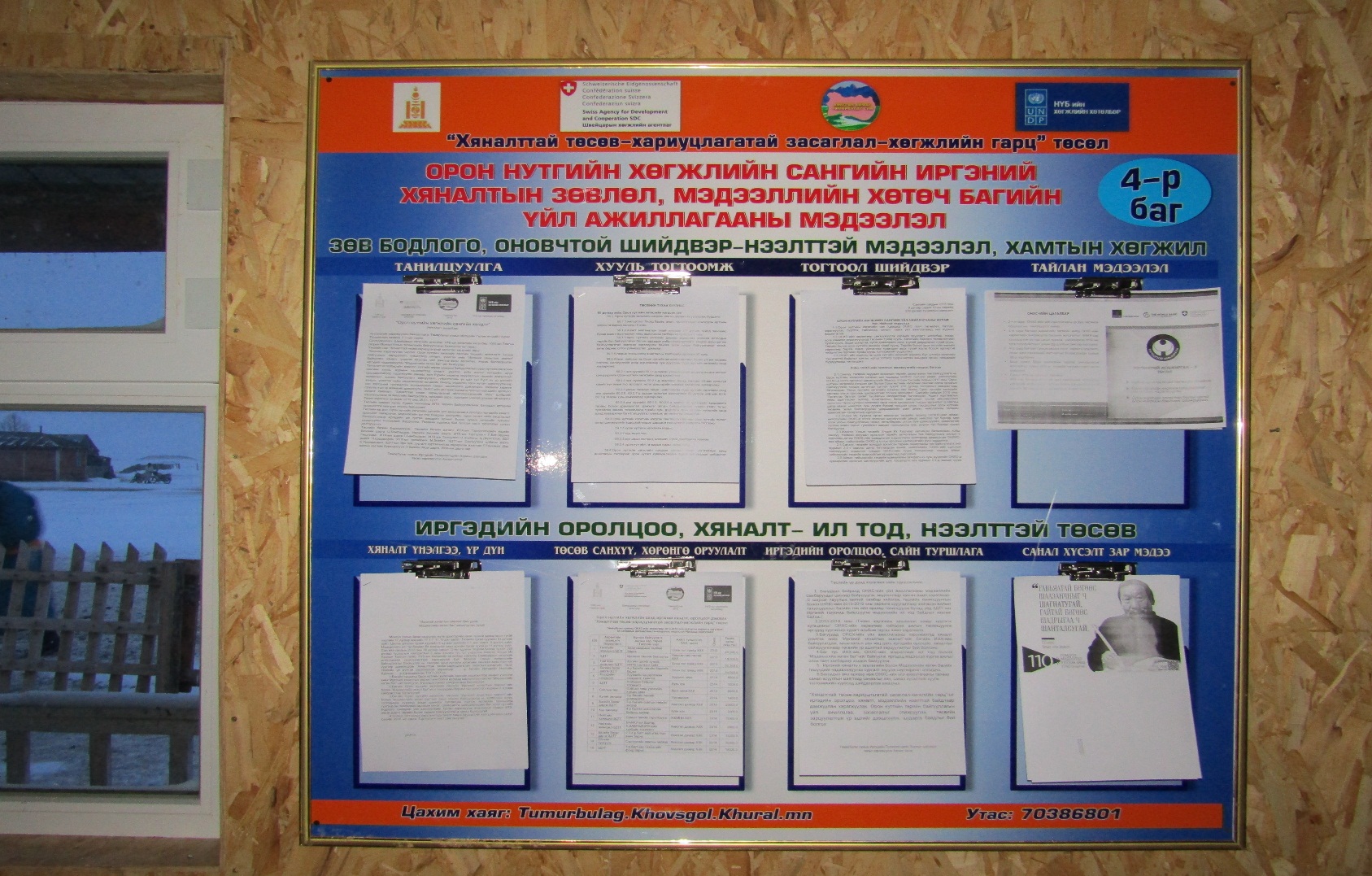 “ОНХС-ийн мэдээллийн ил тод байдлыг хангах нь” сэдэвт  иргэдийг чадавхижуулах сургалт
ОНХС-ийн Иргэний хяналтын зөвлөл” “Мэдээллийн хөтөч баг”-ийн гишүүдийг “Иргэний оролцооны идэвхжүүлэгч” бэлтгэх чадавхижуулах сургалтанд хамруулж сертификат олгож, жил бүр ТА-3 төслийн ОНХС-ийн иргэний оролцооны сургалт, Худалдан авах ажиллагааны А-3 сертификат олгох сургалтанд  оролцуулах, ИТХ, ЗДТГ-аас жилд 1-ээс доошгүй удаа төлөвлөгөөт сургалт явуулах зэргээр чадавхижуулж, ОНХС-ийн ЗДТГ-ын төлөвлөлтийн ажлын хэсэг, ИТХ-ын дэргэдэх ОНХС-ийн хяналт үнэлгээний орон тооны бус зөвлөл, ОНХС-ийн хөрөнгөөр бараа, ажил үйлчилгээ худалдан авах Үнэлгээний хороо, Ажлын хэсэг, тухайн жилд ОНХС-ийн сангийн хөрөнгөөр хэрэгжсэн /төсөл хөтөлбөр/ ажил, үйлчилгээг хүлээн авах ажлын хэсэгт оруулах, аймаг нутагт зохион байгуулагдаж байгаа Иргэдийн оролцооны сургалт зөвлөгөөнд оролцуулах зэргээр мэдээ, мэдээллээр хангаж ажиллах зохион байгуулалтыг сумын ИТХ, Засаг дарга түүний Тамгын газраас хариуцаж ажиллана.
“ОНХС-ийн мэдээллийн ил тод байдлыг хангах нь” сэдэвт  иргэдийг чадавхижуулах сургалт
“ОНХС-ийн мэдээллийн ил тод байдлыг хангах нь” сэдэвт  иргэдийг чадавхижуулах сургалт
Сургалтын сэдвийн дүгнэлт, ярилцлага дасгал ажиллах, сорил авах 5 минут
“Орон нутгийн хөгжлийн сангийн “Мэдээллийн хөтөч баг”-ийн үйл ажиллагаанд дэмжлэг үзүүлэхэд орон нутгийн хамтын ажиллагааны оролцоо”  сэдэвт ярилцлага, 
Сургалтын сэдвээр оролцогчдын асуулт, санал дүгнэлт 


Боловсруулсан: Сургагч багш Ц.Бямбадорж